«Испарение. Насыщенный и ненасыщенный пар»
Учитель физики
ГБОУ СОШ № 128 г.Санкт-Петербург
Андронова Екатерина Владимировна
Парообразование – явление превращения жидкости в пар
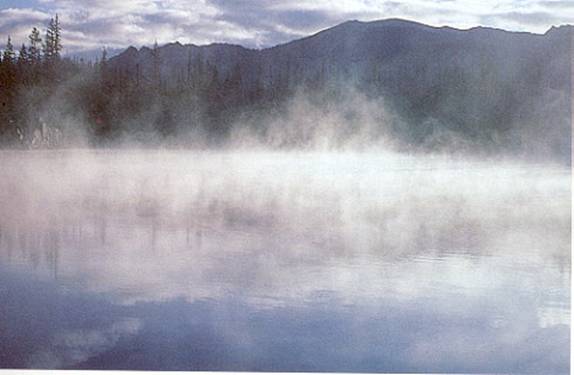 Испарение- парообразованние,происходящее с поверхности жидкости
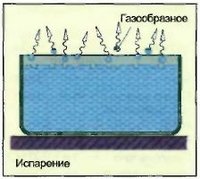 Скорость испарения зависит от:- рода жидкости- температуры жидкости- площади поверхности жидкости- наличия или отсутствия ветра
Динамическое равновесие – число молекул, вылетевших из жидкости за единицу времени, равно числу возвратившихся молекул.
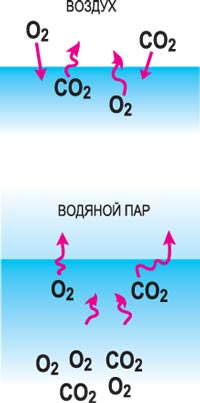 Насыщенный пар – пар , находящийся в динамическом равновесии со своей жидкостью.
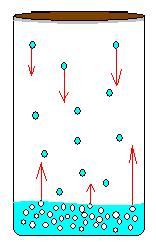 Ненасыщенный пар – пар, не находящийся в состоянии равновесия со своей жидкостью.
Это интересно!Туманы могут возникать вследствие усиленного испарения влаги с теплой водной поверхности, температура которой на 10°С или более превышает температуру воздуха. Их так и называют -  туманы испарения.
Туман.
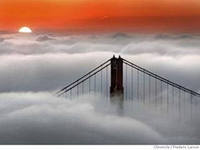 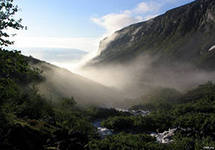 Домашнее задание:
1) Каково назначение сквозных отверстий, которые оставляет
 пресс-подборщик, прессуя сено?
2)В блюдце и в стакан налита вода одинаковой массы. Где вода быстрее испарится? Почему?
3)Для чего летом после дождей или полива приствольные круги плодовых деревьев покрывают слоем перегноя или торфа?
Источники информации:
А) Печатные источники:
Учебник  А.В.Перышкина«Физика.8 класс»
Тесты по физике к учебнику А.В.Перышкина «Физика.8 класс» под редакцией А.В.Чеботарева
Физика в таблицах и схемах под редакцией О.В.Янчевской
Б) Ссылки на статьи
Статья «Можно ли предсказать туман?»
http://meteo.ua/interesting-meteorology/article/mojno-li-predskazat-tuman-51
В) Ссылки на изображения:
Изображение тумана
http://megaobzor.com/tuman-ubil-dva-samoleta.html
http://www.photoline.ru/cgi-bin/cr/new.pl
http://mafiaweb.ru/forum/viewtopic.php
Изображение процесса испарения
http://moshud.info/moshud-article/article/deistvie-tepla
Изображение насыщенного пара 
http://900igr.net/fotografii/khimija/Nasyschennyj-par/Nasyschennyj-i-nenasyschennyj-par.html…
Изображение динамического равновесия 
http://www.nkj.ru/archive/articles/8337…